Speciální metody
Petr Zbořil
Speciální metody
Zákalové
Turbidimetrie
Nefelometrie 
Reflexní fotometrie
Další – difrakce apod. – dále
Rozptyl světla
Rozptyl – koloidní roztoky, suspense (Tyndallův efekt) 
lom a odraz na částicích
λ se nemění, ale ovlivňuje intensitu rozptylu
Homogenní – ideální kapalina
Nehomogenity – reálné kapaliny, roztoky – fluktuace 
světlo se polarizuje 
Prošlé světlo se zeslabí jak absorpcí (nemusí být žádná), tak rozptylem (Σ Eo = Σ Ep + Σ Er + Σ Ea)
 
Ir = f (ν4)	Rayleigh
 
modré se rozptyluje víc – bílé světlo mění barvu
Turbidimetrie
Turbidimetrie – měření prošlého světla

	turbidance	T = log (I0/I) = k . c . l . d3 / (d4 + α. λ4)

k – povaha částic, způsob měření, d – průměr částic, α – závisí na metodě
 
Obdoba L-B zákona (parametry konstantní) 
odchylka k ose c, není-li monochromatické světlo
 
Měření spektrofotometry 
vysoká citlivost, obtížná reprodukovatelnost
Nefelometrie
Nefelometrie – měření rozptýleného světla
jednoduché 
složité provedení (určování velikosti a tvaru částic)

Měření 
nefelometrický nástavec k fotometru, světlo se sleduje pod úhlem 90° 
speciální přístroje - nefelometry – automatická měření
Nefelometrie
Konvenční nefelometry 
zdrojem halogenová žárovka nebo xenonová výbojku 
interferenční filtr 
detektor je nastaven pod úhlem 70 až 90° (stupeň směrovosti světla z konvenčního zdroje je nízký)  
Laserový nefelometr 
zdrojem je helium-neonový laseru 
monochromatické světlo mimořádně intenzivní a má vysoký stupeň směrovosti 
detektor nastaven pod úhlem 5 až 35° 
Nefelometry mohou měřit také rychlost změny rozptylu světla - kinetiku, která je přímo úměrná rychlosti vzniku imunokomplexu antigen-protilátka.
Schema přístroje
Turbidimetr a nefelometr
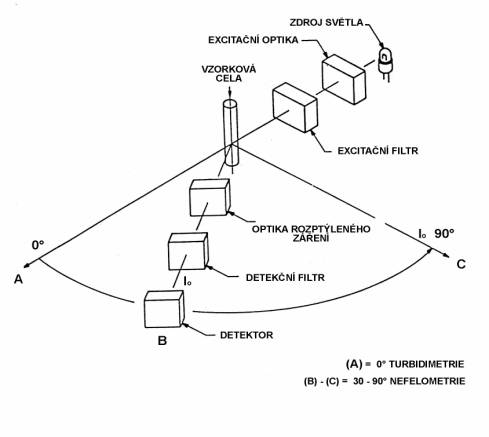 Reflexní fotometrie
Odraz světla od povrchu
Závisí na typu povrchu
Lesklé x matné, kovy x textil, papír
Svrchní vrstva x spodní
Charakter povrchu – dílčí plošky 
Výběr dle účelu – typ odrazu 
Speciální užití – fyzika kovů, papírenství, scannery
(Bio)chemie – jednoduchý odraz x vícevrstevný
Reflexní fotometrie
Jednoduchý odraz první vrstvou – charakter povrchu – lesklý x matný
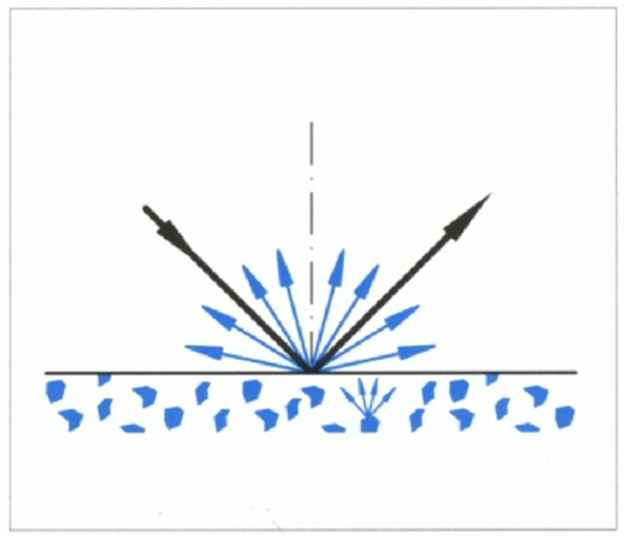 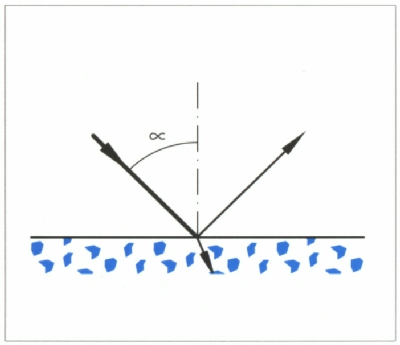 Reflexní fotometrie
Rozložení intenzit
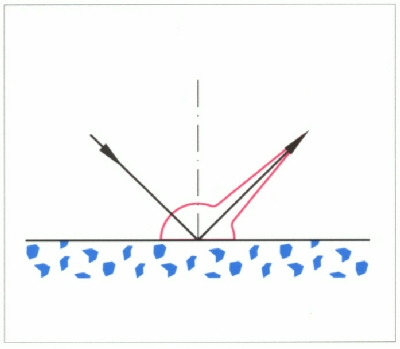 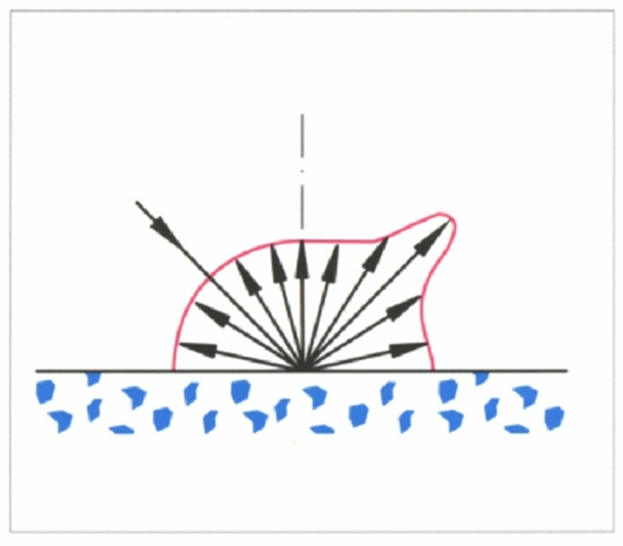 Reflexní fotometrie
Jednoduché schema
Volba úhlu podle povrchu – ev. naopak
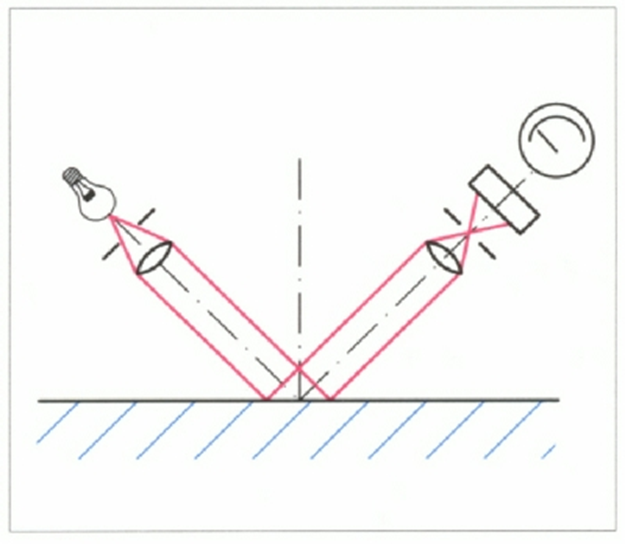 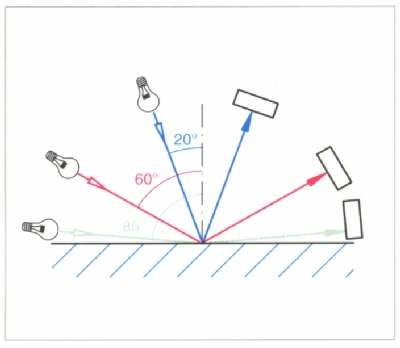 Reflexní fotometrie
Schema přístroje s vydutým zrcadlem
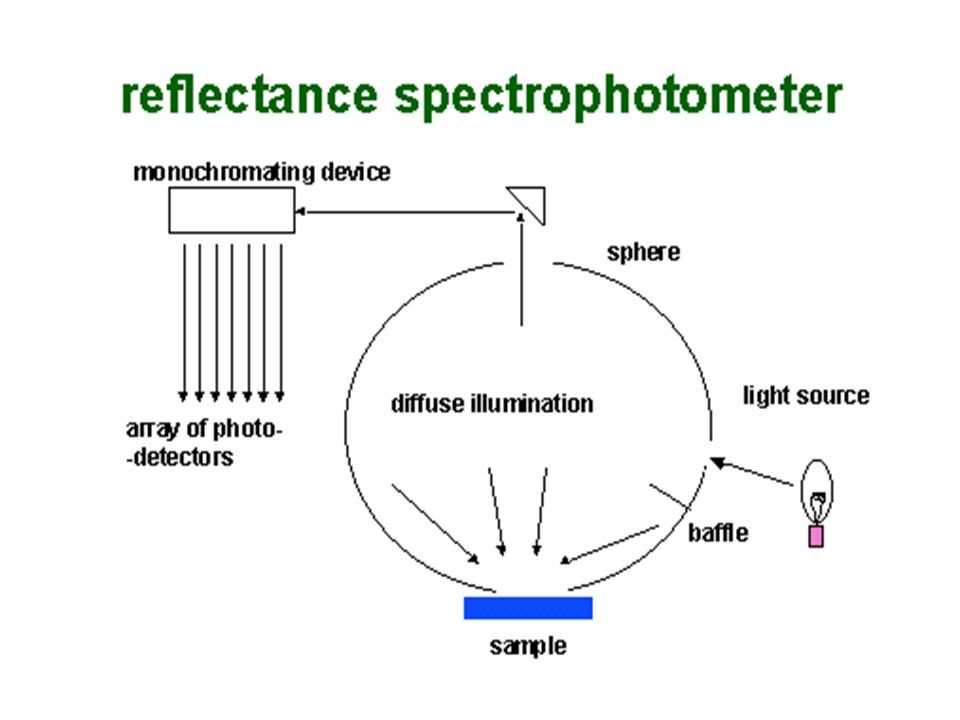 Reflexní fotometrie
Schema přístroje pro diferenční reflektometrii
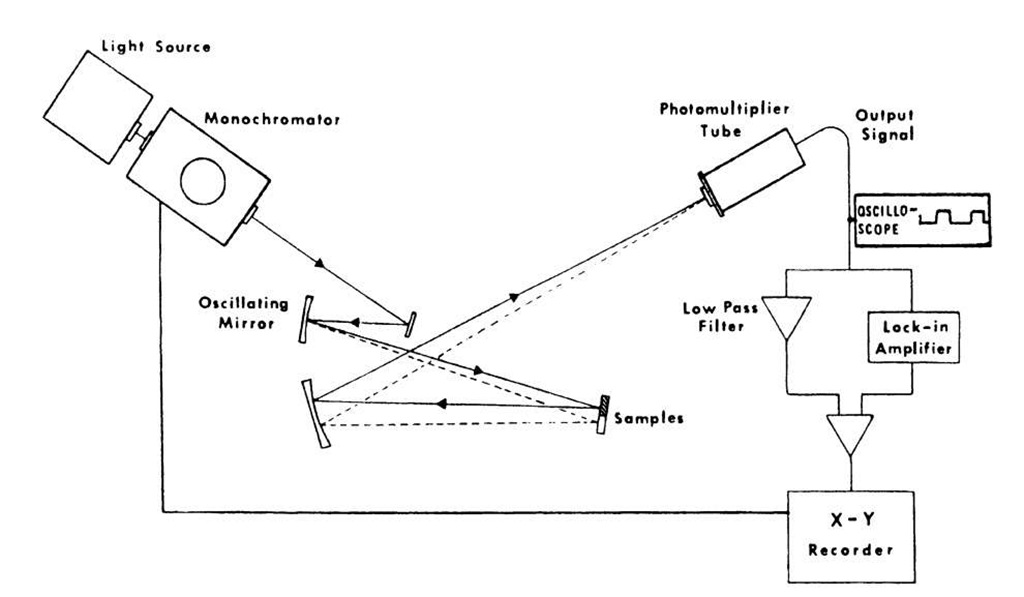 Reflexní fotometrie
Měření odraženého světla prvním povrchem
Reflektance
R = Io/Id
Závisí na n, k(absorpce), , polarizaci
Využití v biochemii
Semikvantitativní analýza – kalibrace  
Vyhodnocení neprůhledných matric (elfo, papír)
Reakce suché chemie
Reflexní denzitometr
Přístroj na vyhodnocení proužků – analýza moči
Využití
urobilinogen 
bilirubin 
ketolátky 
krev 
bílkovina 
nitrity 
leukocyty 
glukóza 
specifická hmotnost 
pH 
kyselina askorbová - pouze proužky URISTIK H11 
mikroalbumin - pouze proužky URISTIK H11-MA
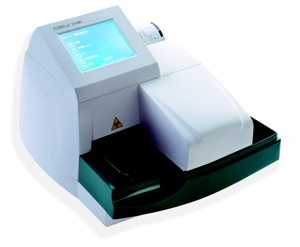 Reflexní fotometrie
ELISA
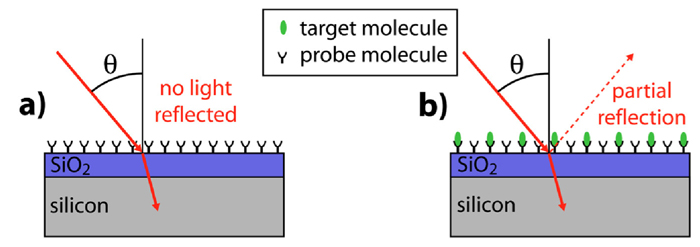 Denzitometrie - transmisní
Denzitometry
Žárovka s filtrem, LED
Vyduté zrcadlo – soustředění paprsků na detektor
Skleněná vlákna
Scanner – filmy 
Využití v biochemii
Semikvantitativní analýza 
Vyhodnocení průhledných matric (elfo, gely)
Reakce suché chemie
Denzitometrie - transmisní
Schema přístroje
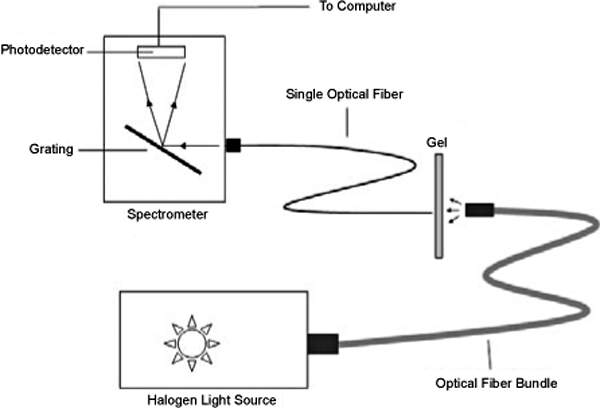 Denzitometrie listových barviv
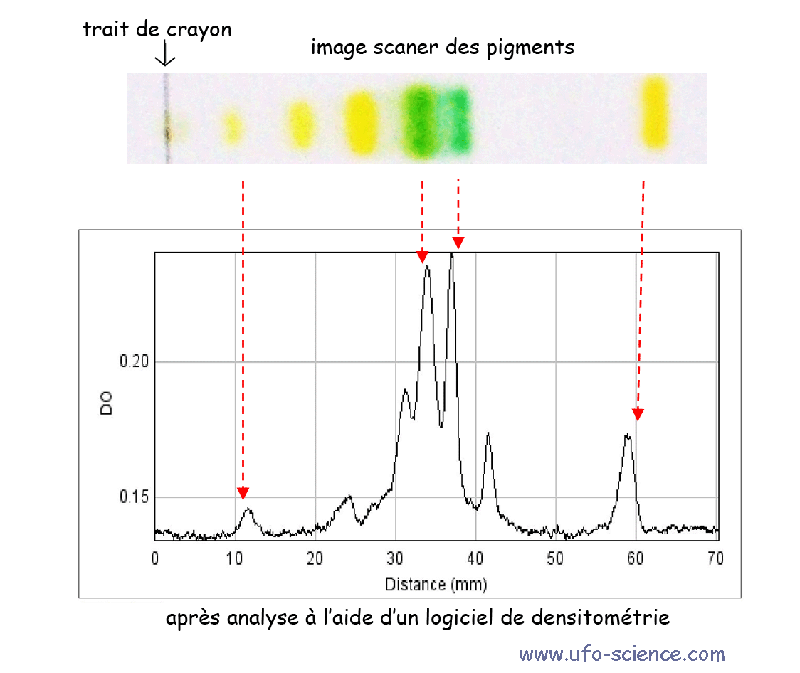 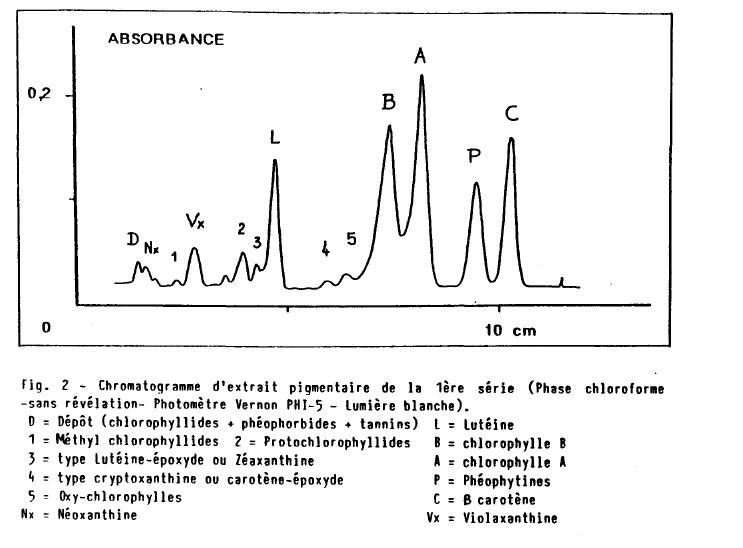